Políticas paraPromoção da Equidade, Diversidade e Inclusão
Secretaria de Educação Continuada, Alfabetização de Jovens e Adultos, Diversidade e Inclusão – SECADI/MEC

Fevereiro de 2025
ORGANOGRAMA DA SECADI
SECRETÁRIA
Zara Figueiredo
Secretário Substituto

Cleber Santos Vieira
Chefia de Gabinete

Lucas Fernandes Hoogerbrugge
Coordenação Geral de Planejamento, Orçamento e Gestão Administrativa
Irlane Medeiros
Coordenação Geral de Avaliação, Monitoramento e Fortalecimento da Política de Diversidade
Francisco Marques
Coordenação Geral de Equidade Educacional

Maurício Ernica
Coordenação Geral de Políticas Educacionais em Direitos Humanos

Erasto Mendonça
Coordenação de Acompanhamento Educacional do Programa Bolsa Família

Marcia Seroa
Coordenação Geral de Acompanhamento do Combate à Violência nas Escolas - CGave

Thaís Dias
Coordenação Geral de Políticas Educacionais para a Juventude - CGJUV


Yann Furtado
DPAEJA
Diretoria de Políticas de Alfabetização e Educação de Jovens e Adultos

Claudia Borges Costa
DIPEBS
Diretoria de Políticas de Educação Bilíngue de Surdos


Patrícia Luiza F. Rezende
DIPECEA
Diretora de Políticas de Educação do Campo e Educação ambiental

Maria do Socorro Silva
DIPEPI
Diretoria de Políticas de Educação Especial na Perspectiva Inclusiva

Alexandre Mapurunga
DIPERQ
Diretoria de Políticas de Educação Étnico-racial Educação Escolar Quilombola
DIPEEI
Diretoria de Políticas de Educação Escolar Indígena


Rosilene Araujo
Coordenação geral de Políticas de Educação do Campo
Evandro Costa Medeiros
Coordenação geral de Educação Étnico-Racial e Educação Escolar Quilombola
Eduardo F. de Araújo
Coordenação geral de Políticas Educacionais Indígenas
Pierlângela da Cunha
Coordenação geral de Alfabetização

Maria do Socorro A. Nunes
Coordenação geral Bilíngue de Educação Básica e Educação Superior
Bianco Ribeiro Pontin
Coordenação geral de Política Pedagógica da Educação Especial
Marco Antonio M. Franco
Coordenação geral de Educação Ambiental para a Diversidade e Sustentabilidade
Viviane Vazzi Pedro
Coordenação geral de Formação Continuada para as Relações Étnico-Raciais e a Educ. Escolar Quilombola
Lara Vilela
Coordenação geral de Estruturação do Sistema Educacional Inclusivo

Liliane Garcez
Coordenação geral de Educação de Jovens e Adultos
Mariângela Graciano
Coordenação geral de atendimento especializado

Marisa Lima
Orçamento
Dotação orçamentária da SECADI de 2019 a 2024
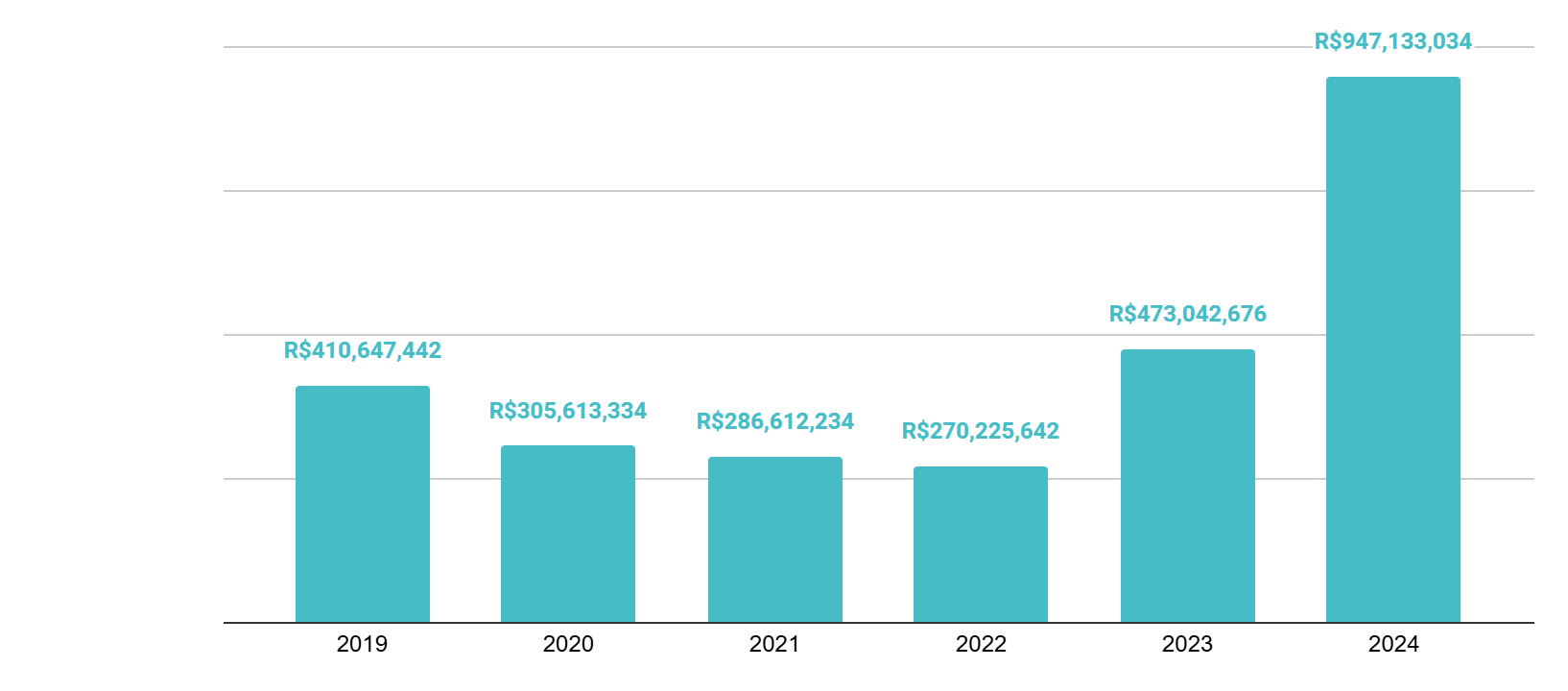 Fonte: SIAF - Sistema Integrado de Administração Financeira do Governo Federal
Alfabetização e Educação de Jovens e Adultos
PESSOAS SEM A EDUCAÇÃO BÁSICA
PESSOAS NÃO ALFABETIZADAS
Percentual da população de 18 anos ou mais sem educação básica concluída e fora da escola - 68 milhões
Taxa de analfabetismo das pessoas de 15 anos ou mais - 11,4 milhões
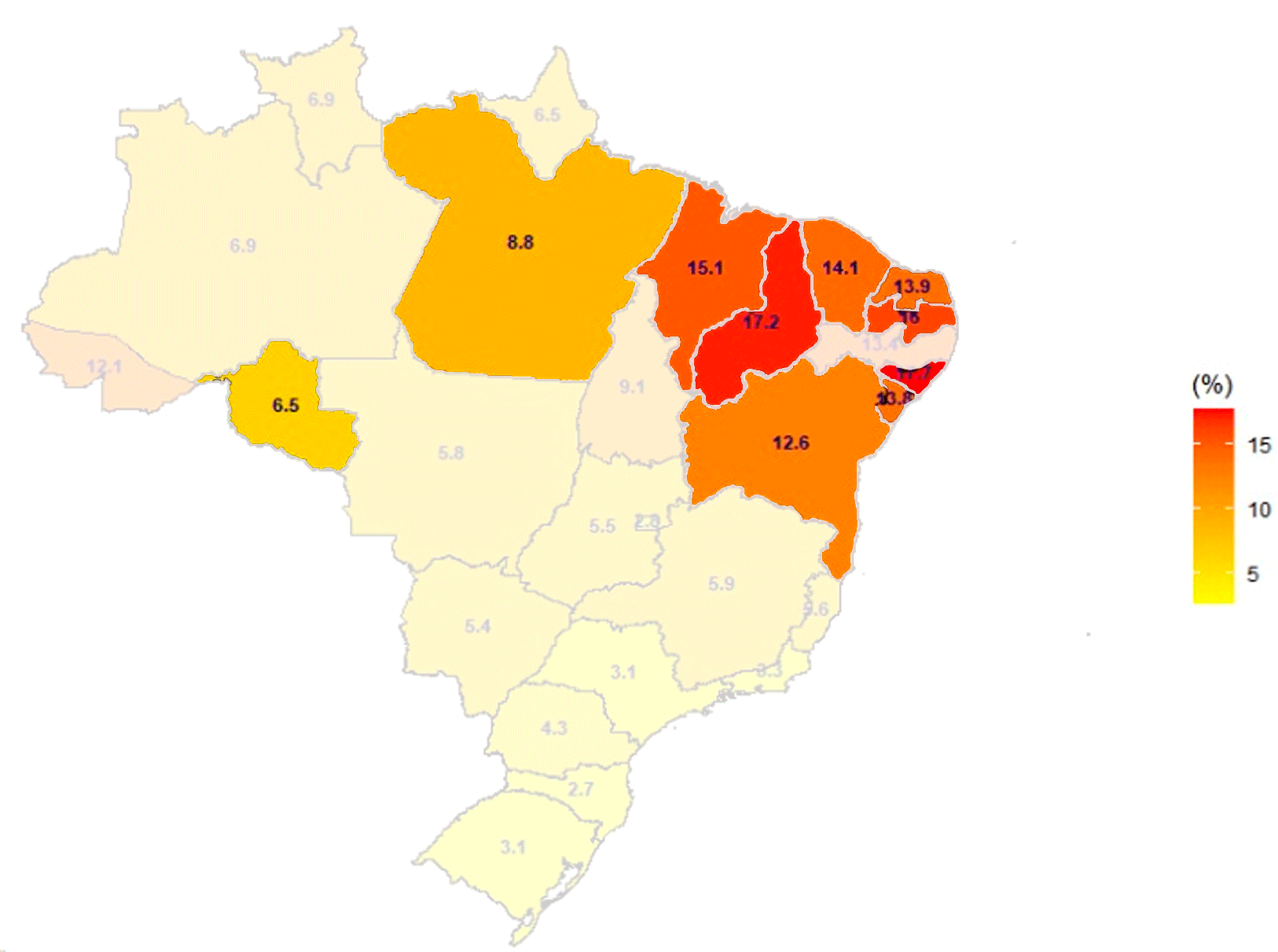 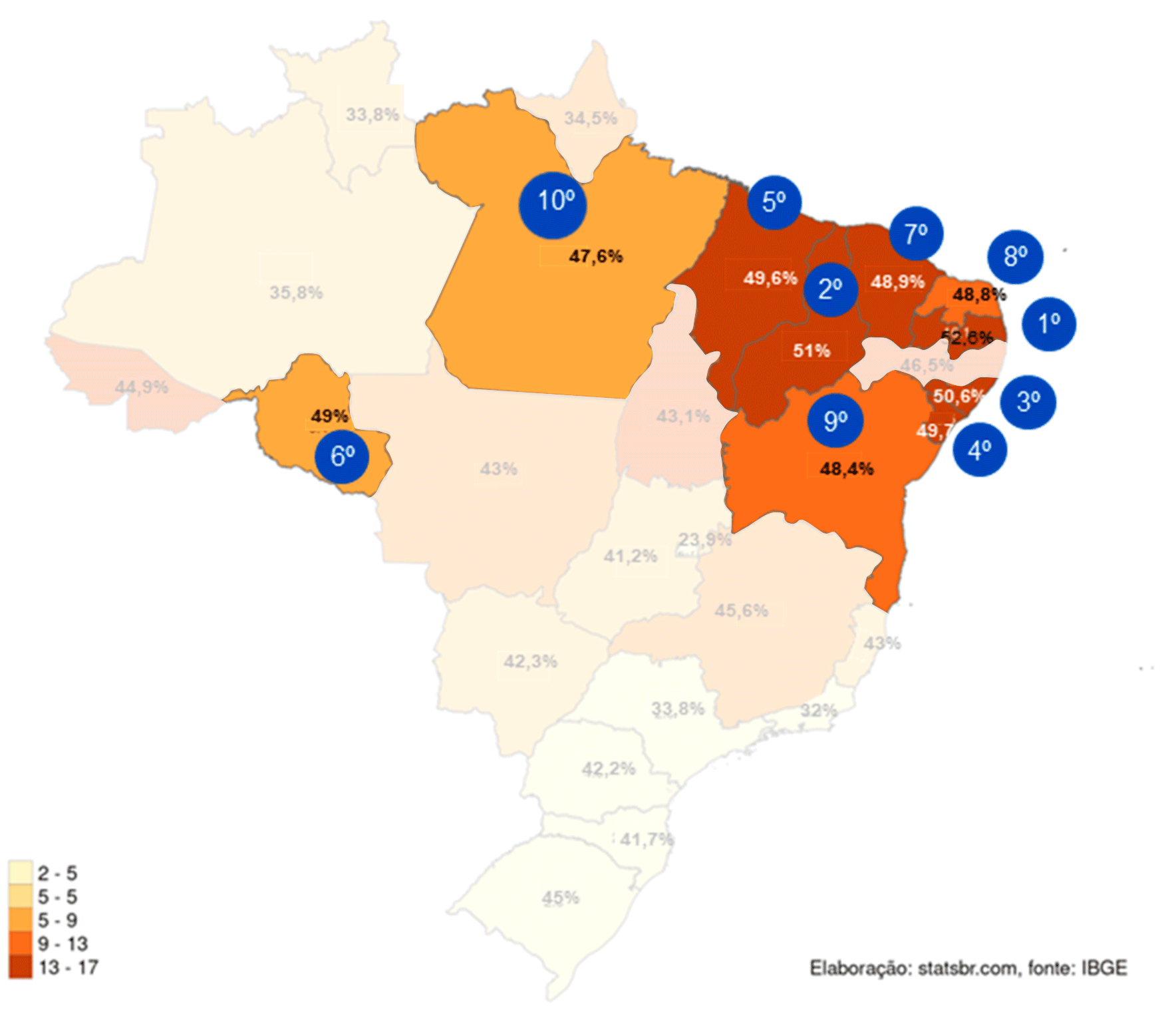 RR
AP
UFs com maior percentual de pessoas não alfabetizadas do país estão no Norte e Nordeste
PA
AM
CE
MA
RN
PI
PB
PE
AC
RO
AL
SE
BA
MT
DF
GO
MG
MS
ES
SP
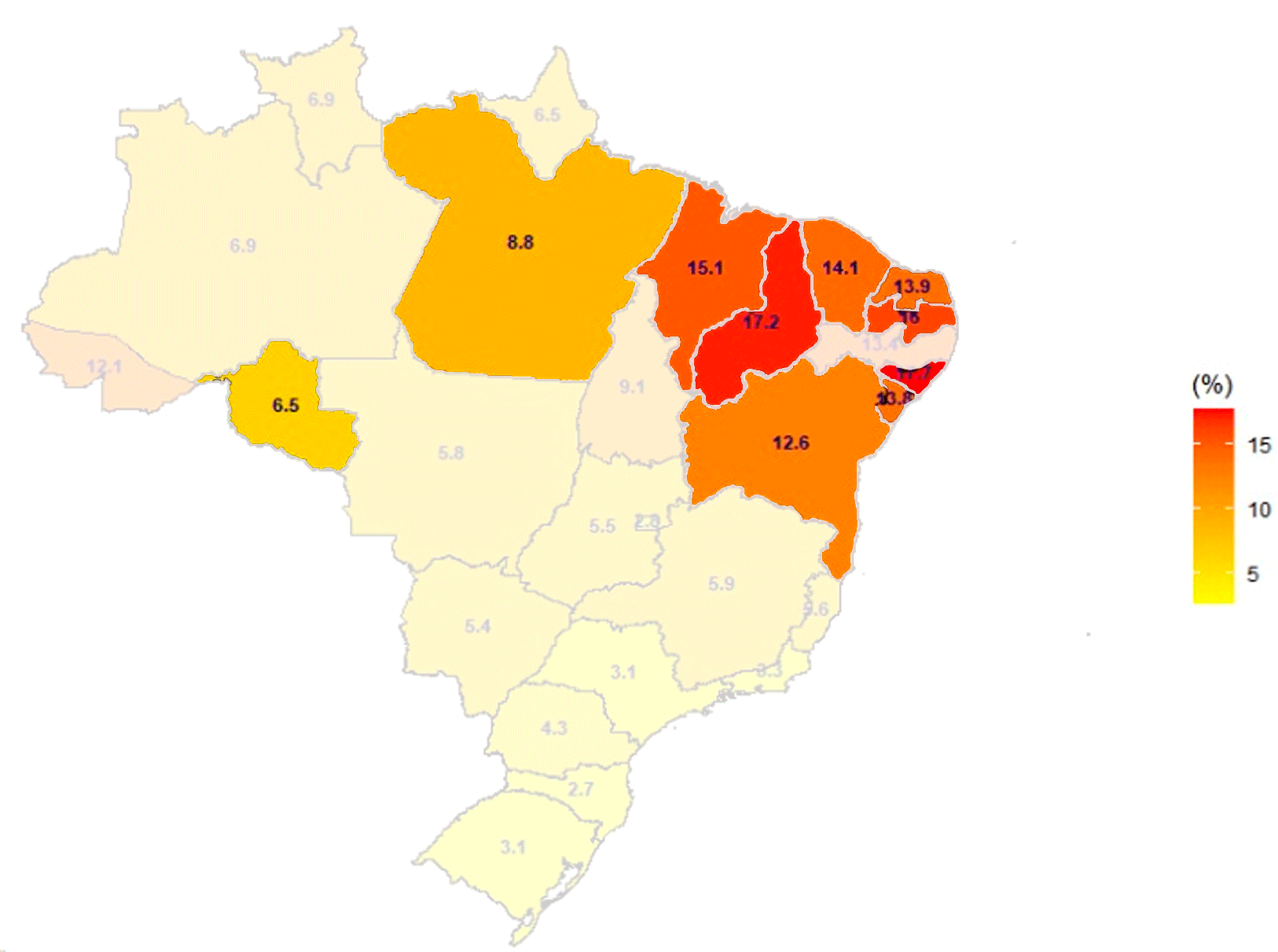 Enquanto 54% 
da população 
não alfabetizada estão no Nordeste e 24% no Sudeste
RJ
PR
SC
RS
Elaboração: CGAM/Secadi, com dados da Pnad do 4º  trimestre de  2023.
Elaboração: CGAM/Secadi, com dados do censo demográfico de 2022.
Alfabetização e Educação de Jovens e Adultos
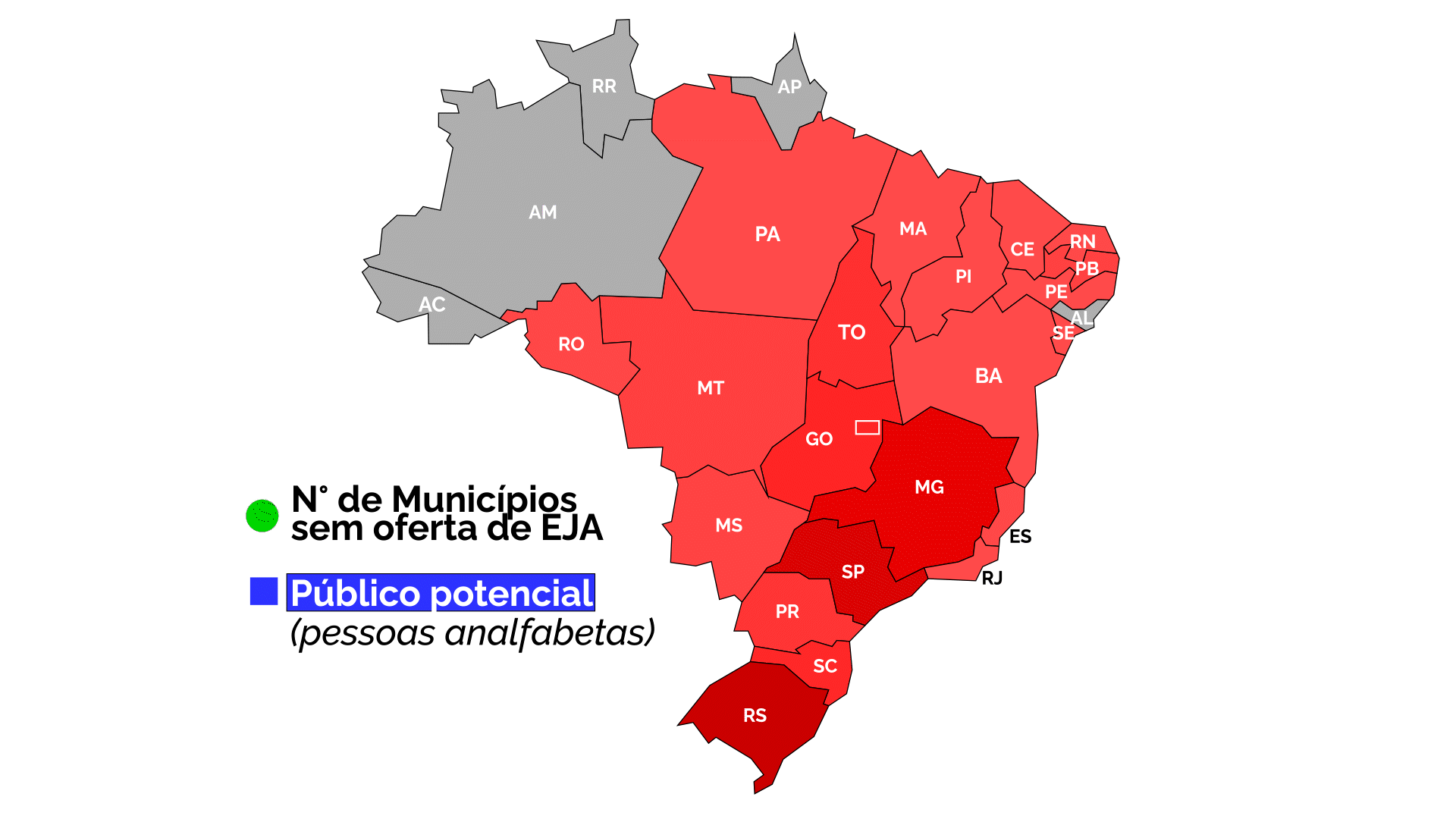 Mais de 11 milhões de analfabetos e
 cerca de mil municípios sem oferta alguma de EJA
Desigualdades Educacionais
Desigualdades de acesso da Creche ao Ensino Médio
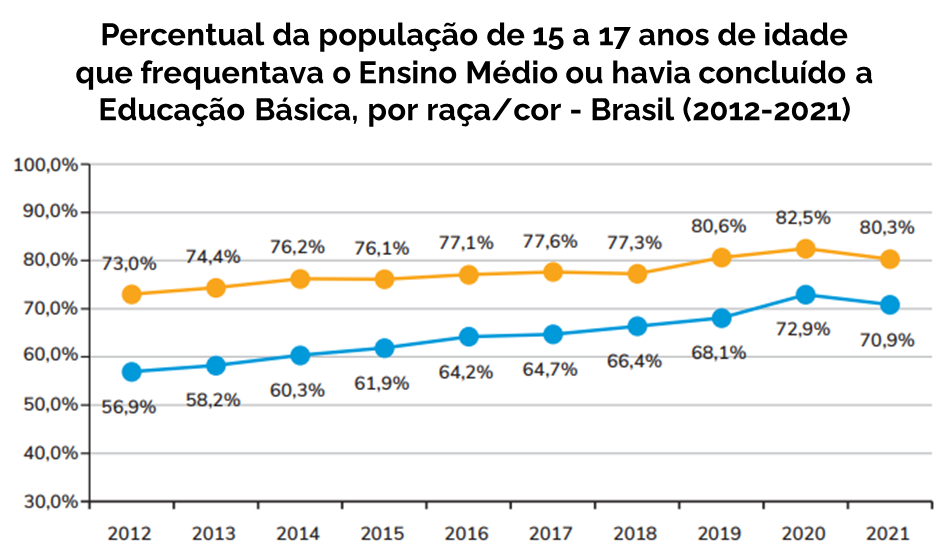 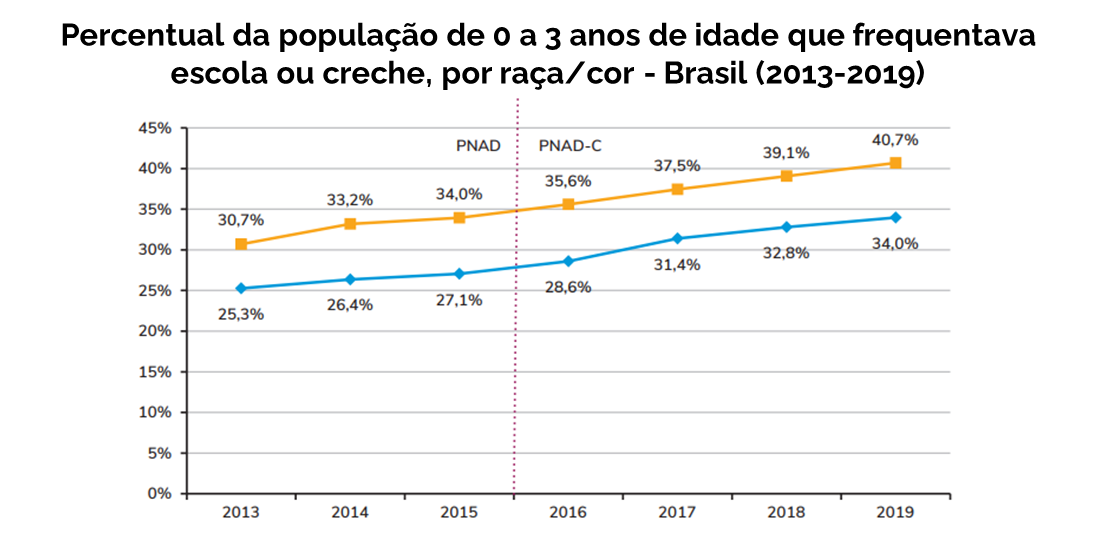 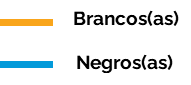 Fonte: Elaborado pela Dired/Inep com base em dados da Pnad/IBGE (2013-2015) e Pnad-c/IBGE (2016-2019).
Desigualdades Educacionais
Desigualdades de aprendizagem - SAEB
Proficiência Média em Língua Portuguesa e Matemática  nos 5º e 9º Anos do Ensino Fundamental e da 3ª Série do Ensino Médio, por Cor/Raça das(os) Alunas(os) – Brasil – 2021
6 anos de diferença de aprendizado entre grupos. Pretos, Amarelos e Indígenas são os mais afetados pela Educação ofertada no 9˚ano em Matemática
Fonte: INEP, Microdados do Saeb 2021.
Desigualdades Educacionais
Desigualdades na formação e regime de contratação
Dos 25.460 professores que atuam em escolas indígenas:​
48,7% têm Ensino Superior 

47,7% têm Ensino Médio
3,5% têm Ensino Fundamental

13,8% têm formação continuada específica
81% dos professores são temporários
Desigualdades Educacionais
Fechamento das Escolas do Campo
2013
2014
65.140
2015
Nos últimos 10 anos  foram fechadas 
19.941 escolas do campo 
em área rural
2016
61.721
2017
58.161
56.443
2018
2019
54.654
2020
2021
2022
51.516
2023
49.069
48.150
46.274
47.239
45.199
Fonte: MEC/INEP, Censo Escolar de 2023.
Desigualdades Educacionais
Desafios para Inclusão
Cerca de 32% das escolas (33.833) têm Sala de Recursos Multifuncionais

1.4 milhão de profissionais da educação na Educação Especial sem formação específica

89,9% das matrículas da Educação Especial em classes comuns e 10% em classes exclusivas (em 2008 a proporção era 53% vs. 46%)
Fonte: INEP/Censo Escolar e Sistema do PDDE-Interativo.
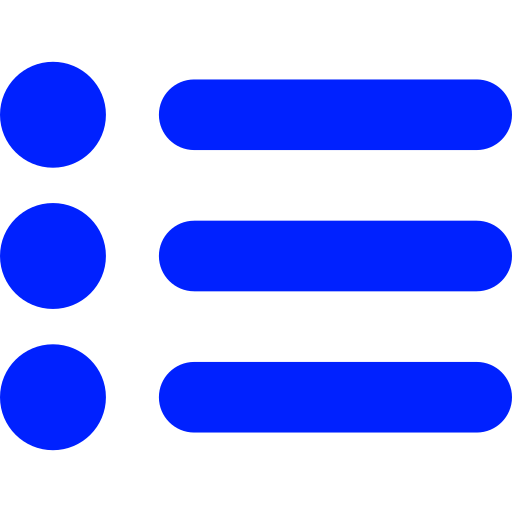 POLÍTICAS DA SECADI
Equidade, Diversidade e Inclusão protagonistas no orçamento da educação
Políticas da SECADI
Conheça as principais políticas implementadas pela SECADI
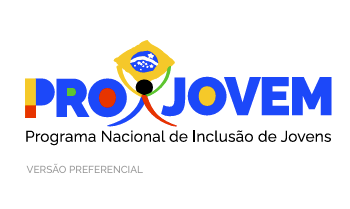 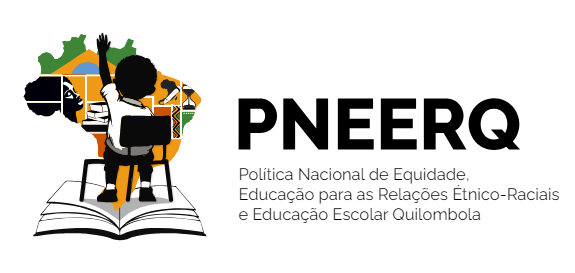 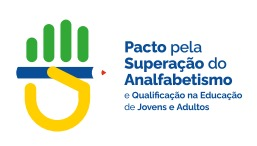 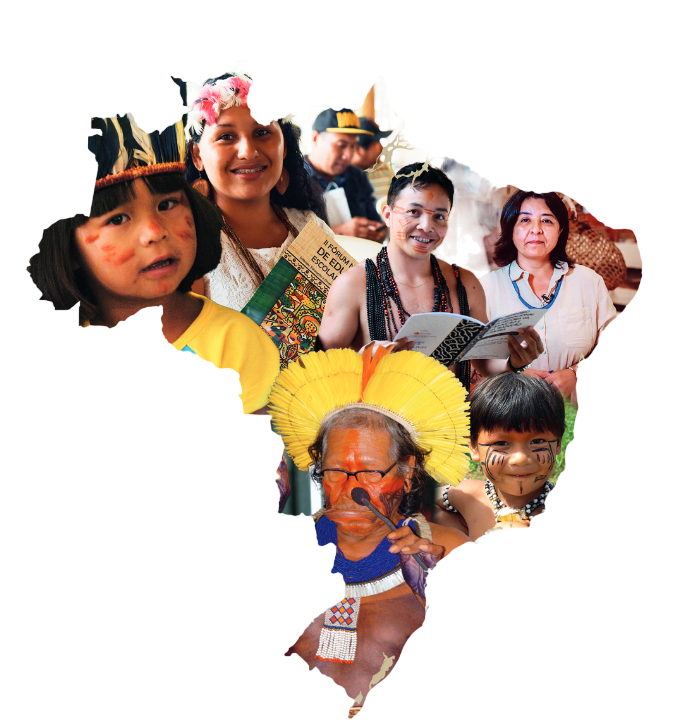 PDDE EQUIDADE
PDDE SRM
PDDE Água e Campo
PDDE Diversidades
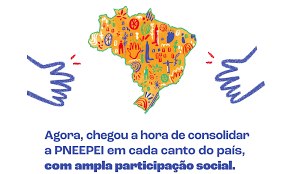 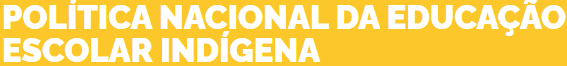 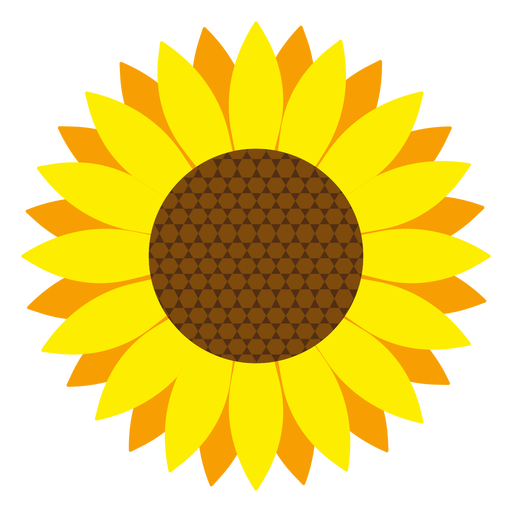 PRONACAMPO
Programa Nacional de Educação do Campo
Política Nacional de Educação na Perspectiva da Educação Inclusiva
Atualização dos fatores de ponderação do FUNDEB
EJA, Educação Especial, Indígena , Quilombola e Campo
Aumento dos Fatores de Ponderação da EJA, Educação Especial e Educação Escolar Indígena e Quilombola - 2023
Criação de Fatores de Ponderação de Tempo Integral e etapas para a Educação Escolar Indígena, Quilombola e do Campo - 2024
Matrículas em escolas indígenas e quilombolas: 40% a mais  em todas as etapas e no tempo integral (em relação às urbanas)

Matrículas em escolas do campo: 15% a mais  em todas as etapas e no tempo integral (em relação às urbanas)
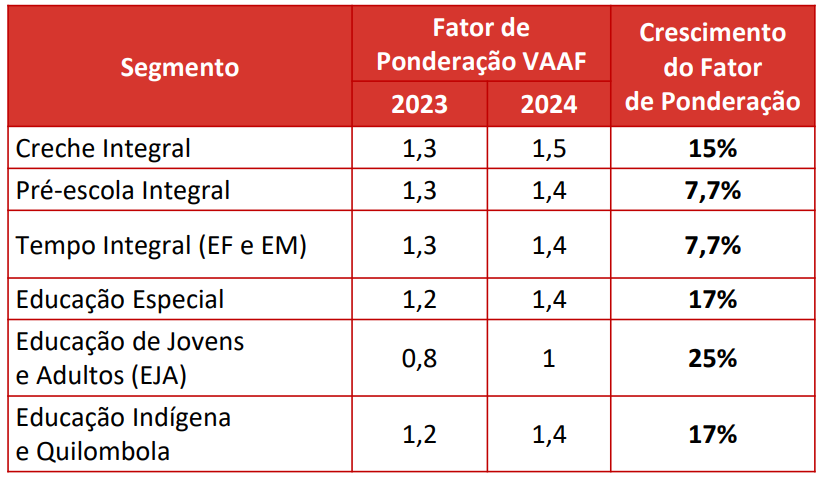 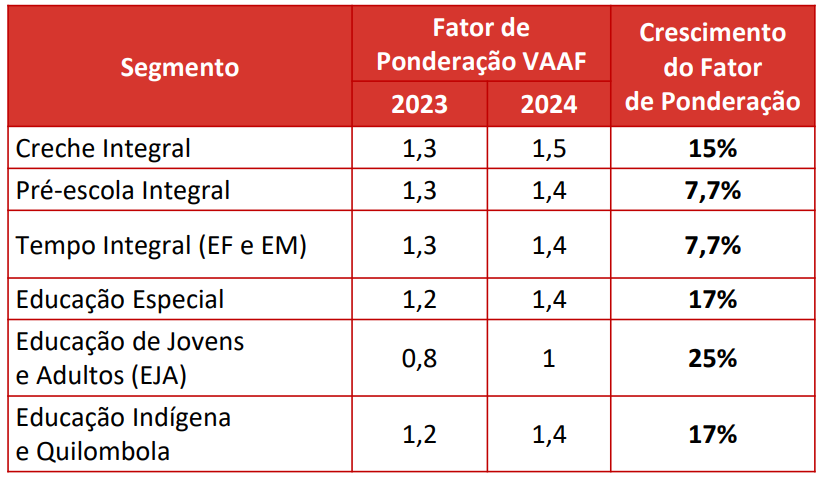 FUNDEB: Complementação-VAAR
R$ 1,7 bilhão (2023)
1.923 entes beneficiados (34%)
IDHm médio dos beneficiados: 0,652 (-0,1 dp abaixo da média)
IDHm médio dos não-beneficiados: 0,662
Por região
Norte – 51%
Nordeste – 45%
Sul– 38%
Centro-Oeste– 37%
Sudeste 14%
[Speaker Notes: 2.738 não cumpriram condicionalidade III
381 não cumpriram redução socioeconômica
525 não cumpriram redução desig. racial
1832 não cumpriram nenhum dos dois critérios]
E mais...
SECADI e demais secretarias e vinculadas do MEC
PDDE Básico: ampliação e valores diferenciados para Educação Especial, Campo, Indígena e Quilombola
Bolsa Permanência: Ampliação dos valores e universalização para estudantes indígenas e quilombolas
PARFOR Equidade: 1.730 vagas para promover a formação inicial de professores em licenciaturas
PIBID Equidade: R$ 74 milhões mensais em bolsas para qualificar a formação dos estudantes
! E outras políticas a serem divulgadas em breve !
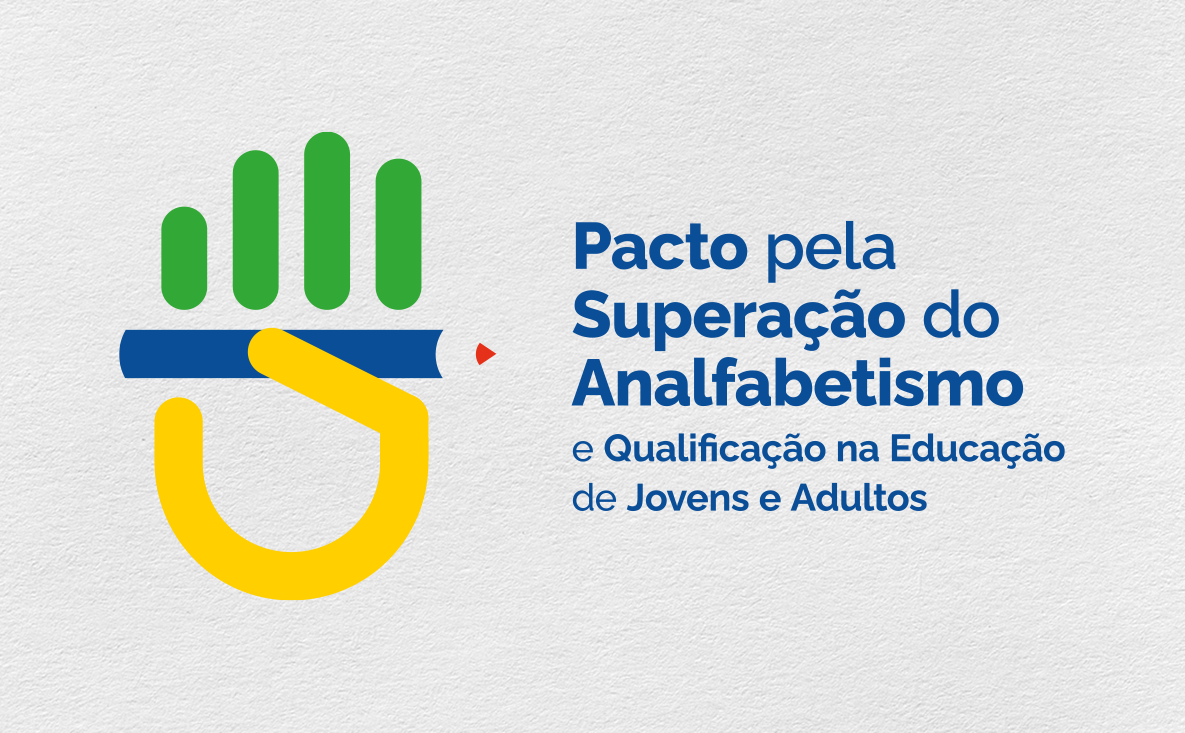 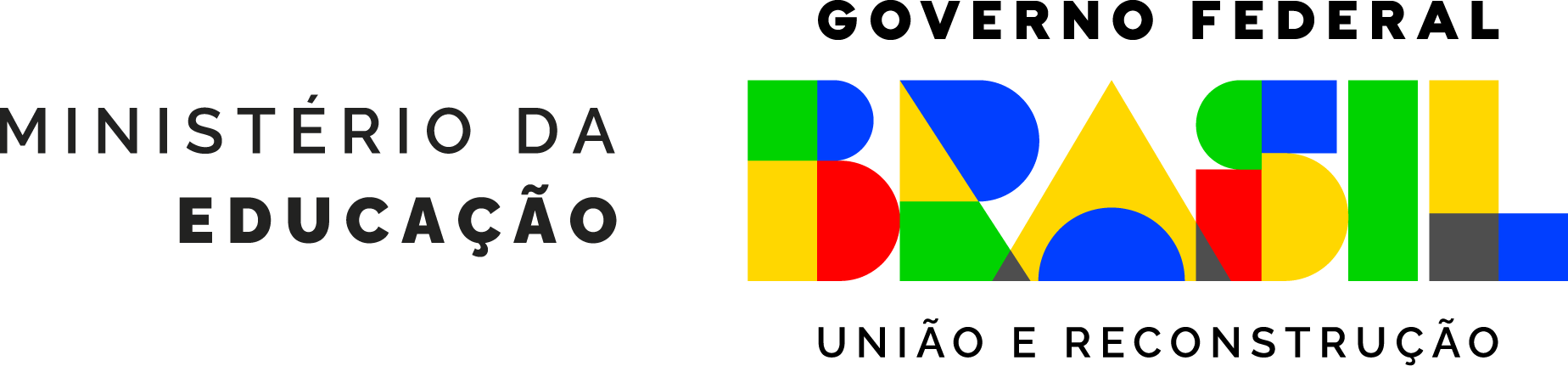 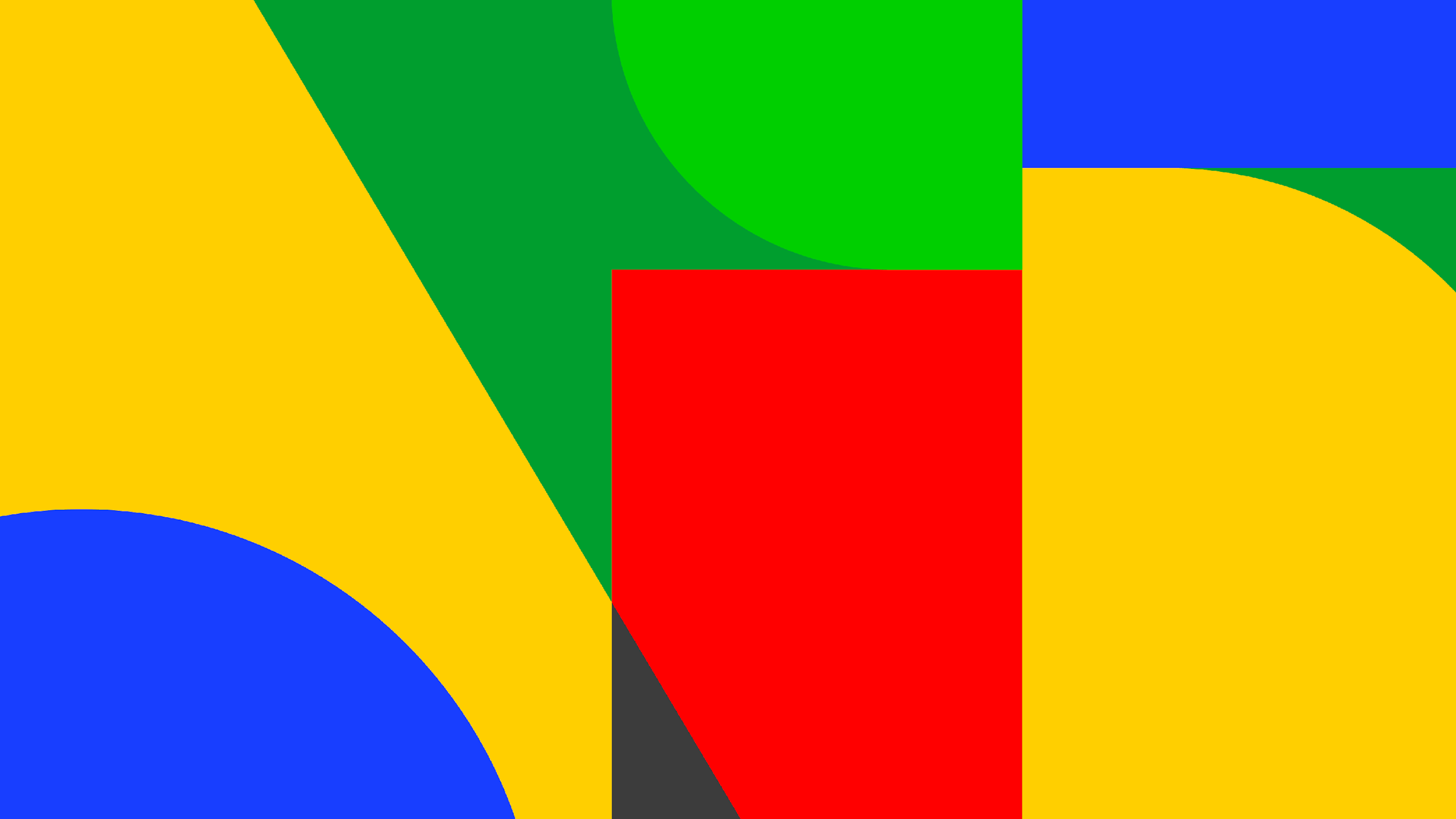 MODELOS DIFERENCIADOS
1
PROJOVEM URBANO E CAMPO
O MEC ampliará a ofertada Alfabetização e da EJA por meio de diferentes iniciativas, adaptadas às diferentes necessidades dos públicos
2
PROGRAMA BRASIL ALFABETIZADO
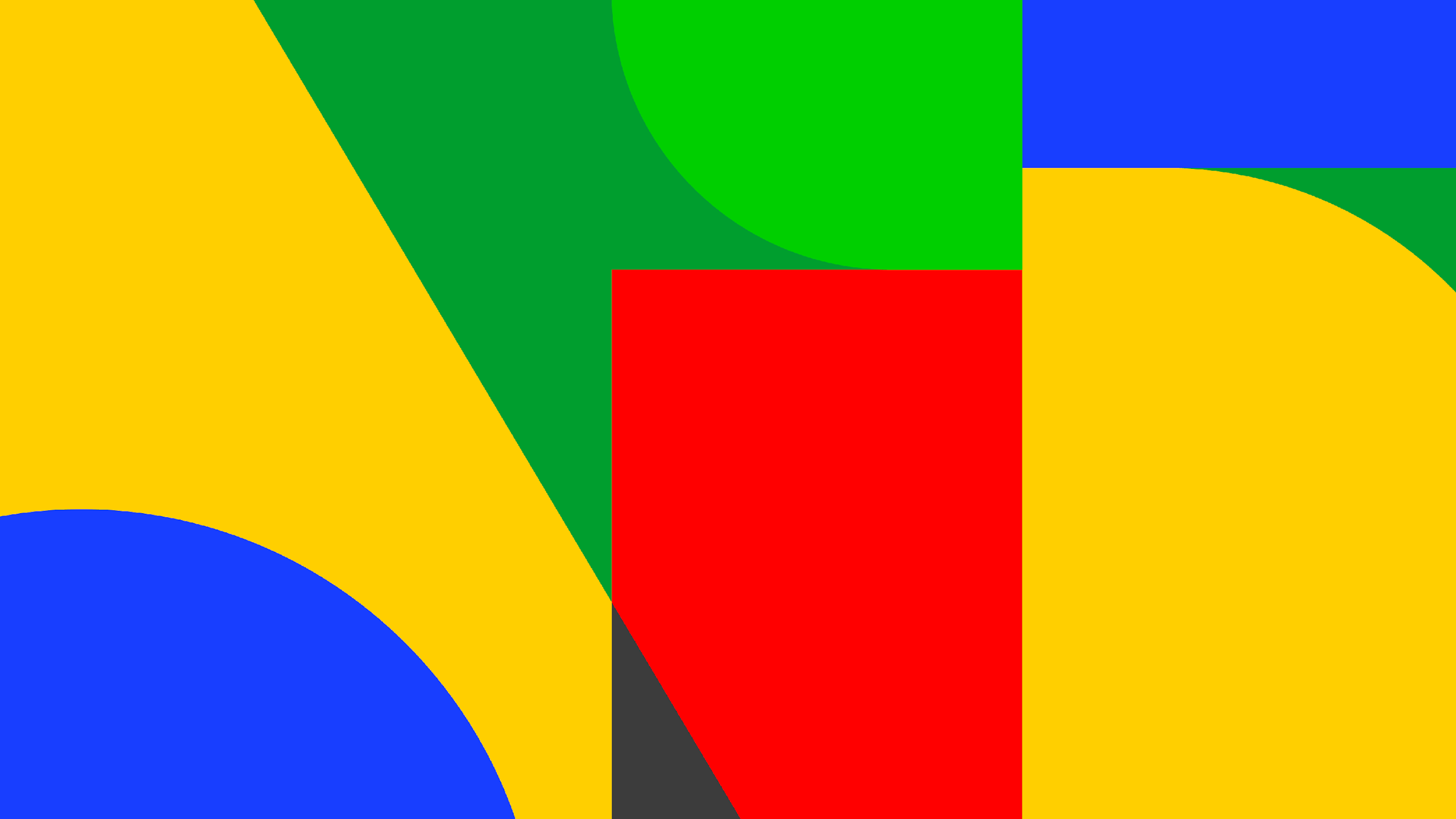 3
Ampliação dos valores do FUNDEB para as matrículas da EJA
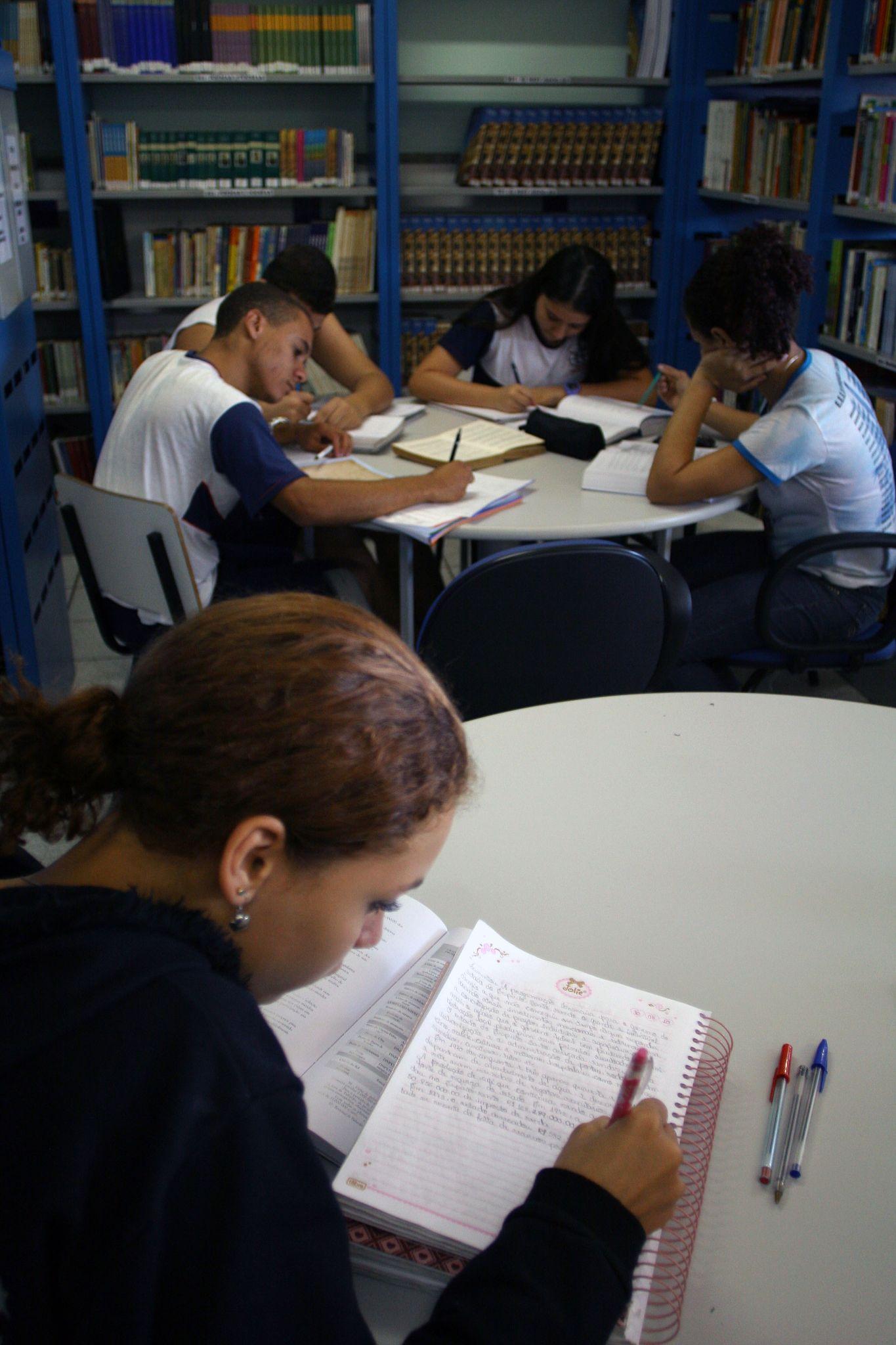 4
PDDE EJA
5
PÉ DE MEIA-EJA
ESTRUTURA DE GESTÃO E FORMAÇÃO
Coordenação Estratégica - CampEJA
Coordenador de Gestão e Pedagógico
27 Estaduais
Indicados pelo Estado
+
26 Municipais
Indicados pela  Undime
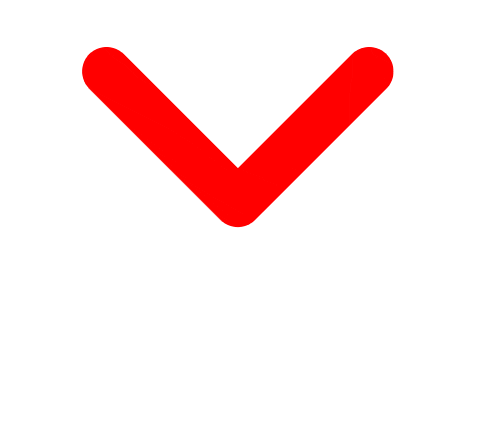 Articulador Regional
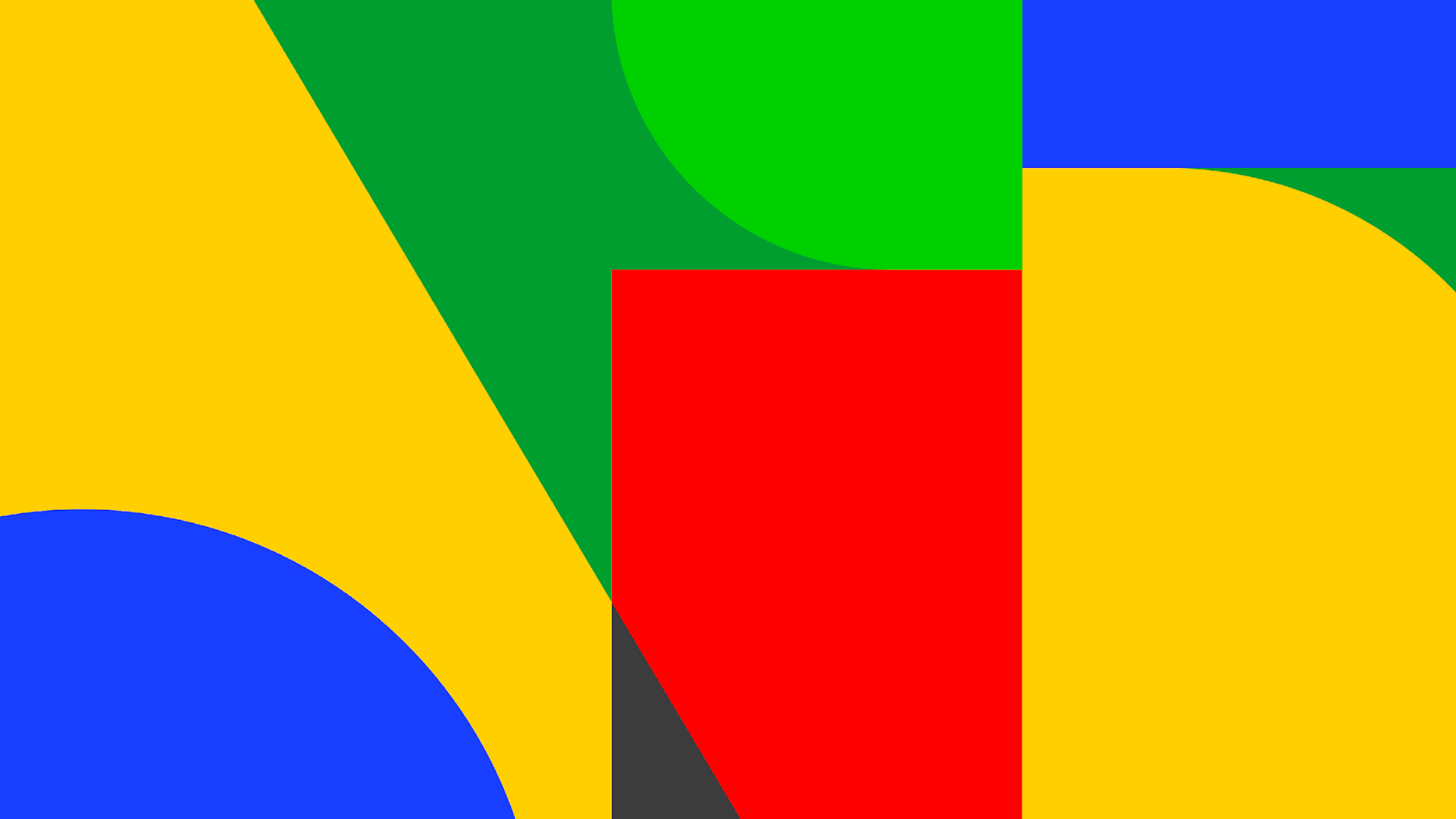 Formador Regional paraos Municípios
(Alfabet. PBA + EF I)
Formador Regional para o Estado
(EFII + Ensino Médio)
325 Estaduais Indicado pelo Estado
+
325 Municipais
Indicados pela Undime
Indicados pelo Estado
650 (1 a cada    regional de ensino)
Indicados pela Undime
650 (1 a cadaregional de ensino)
Coordenador Local
Sem bolsa
Formador SEDUC
Sem bolsa
Formador Local
Sem bolsa
5.570(1 por município)
5.570(1 por município)
Educadores
Populares
PBA - 60 mil em 4 anos
Professor Alfabetizador
Sem bolsa
Professor EF I
Sem bolsa
Professor EF II
Sem bolsa
Professor Ensino Médio
Sem bolsa
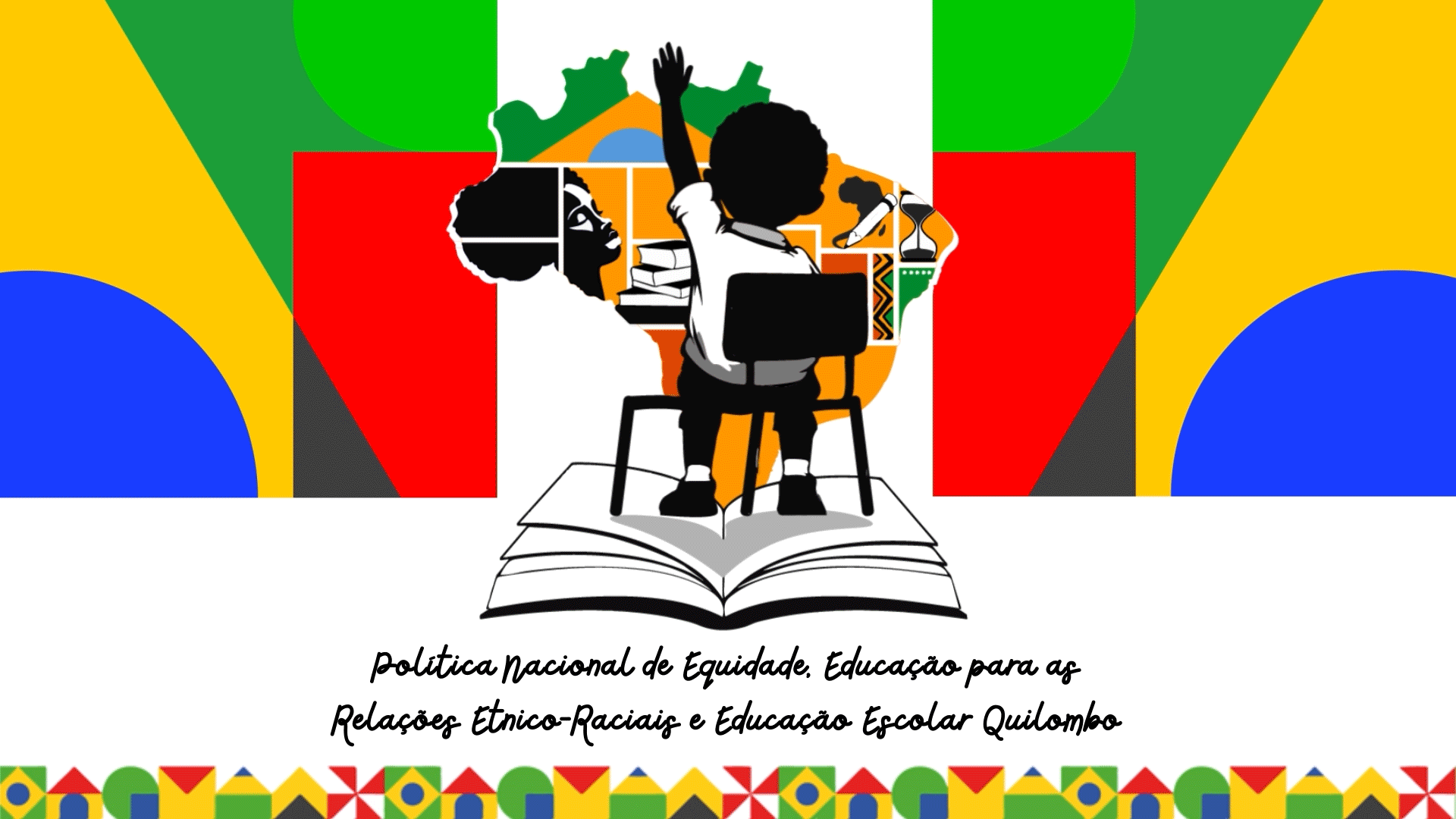 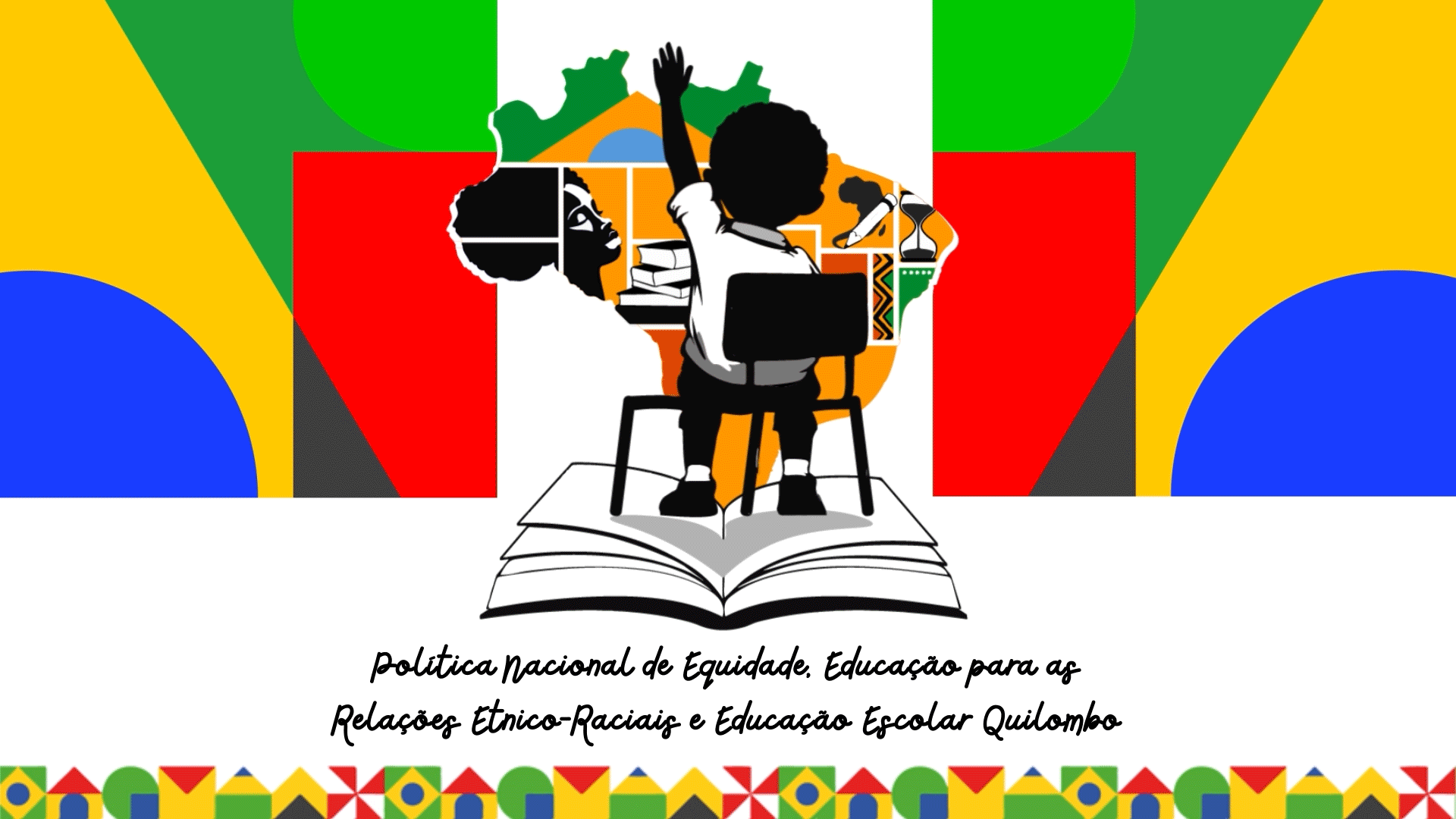 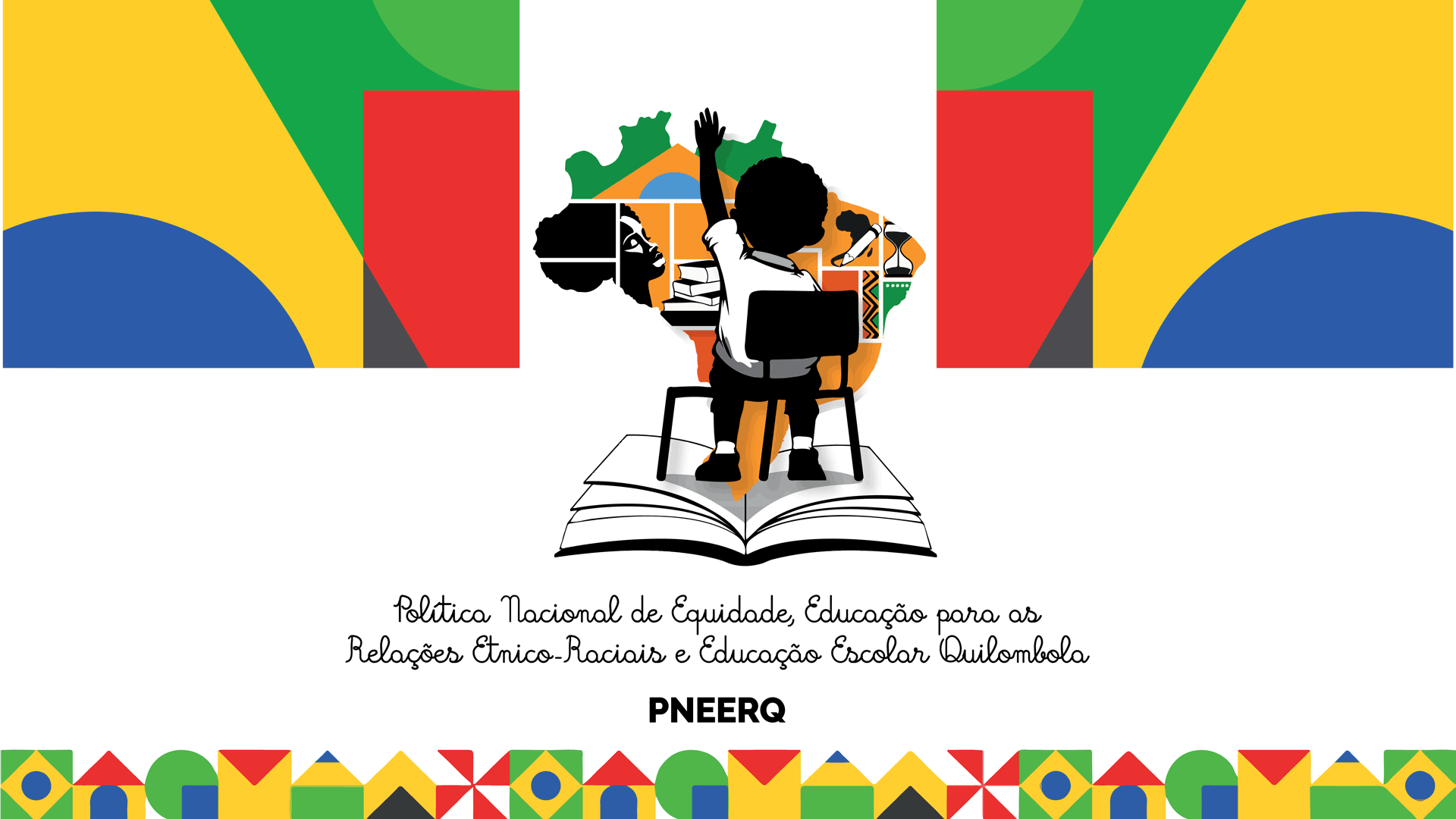 Eixos da PNEERQ
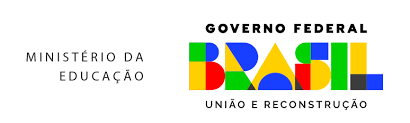 1. 
Coordenação Federativa
7. 
     Difusão de Saberes
2.
 Diagnóstico e Monitoramento da Implementação da Lei n˚10.639/2003
6. 
Afirmação das trajetórias negras e quilombolas
5. 
Protocolos de prevenção, identificação e respostas ao  racismo na educação
3. 
Formação dos(as) profissionais da educação
4.
 Material Didático e  
Literário
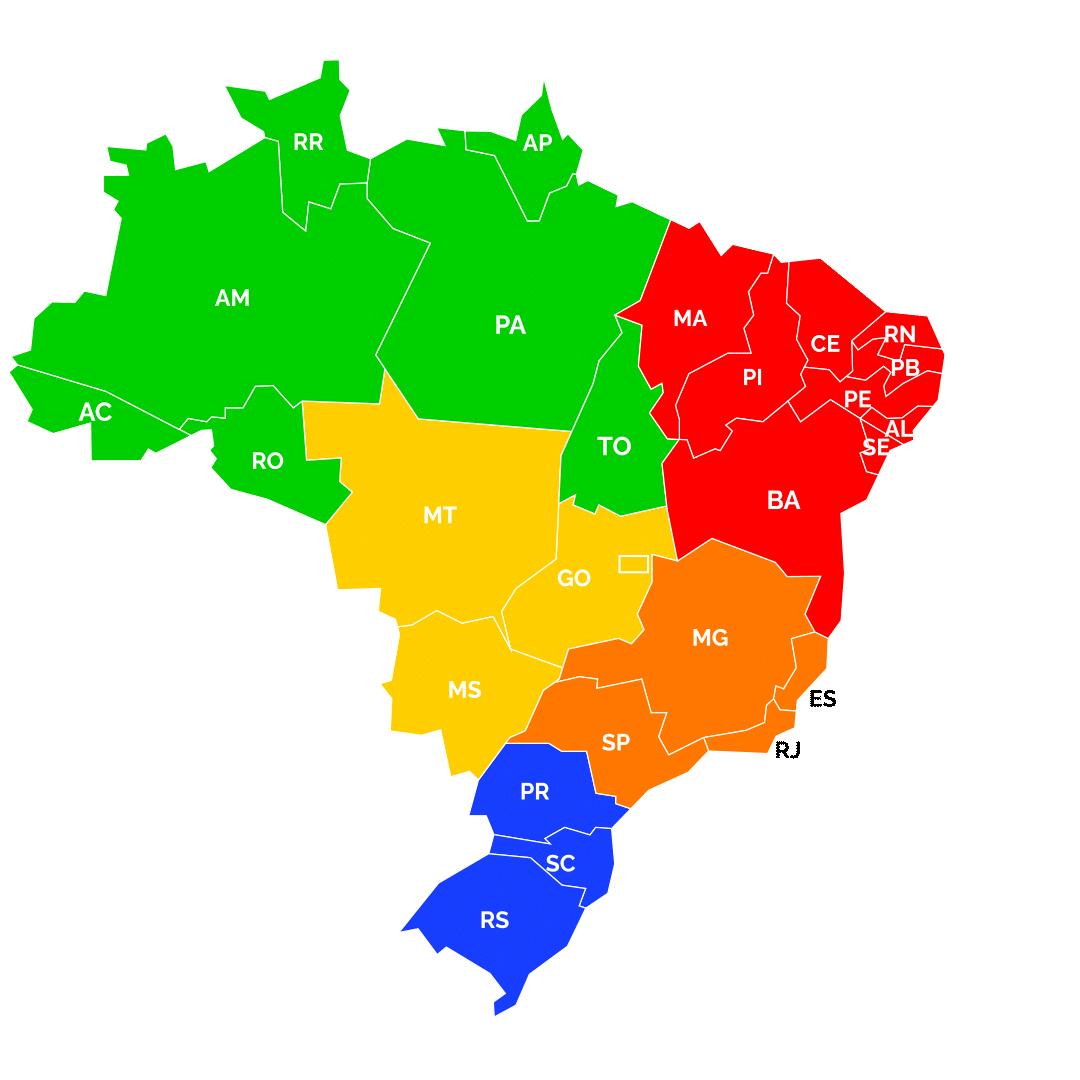 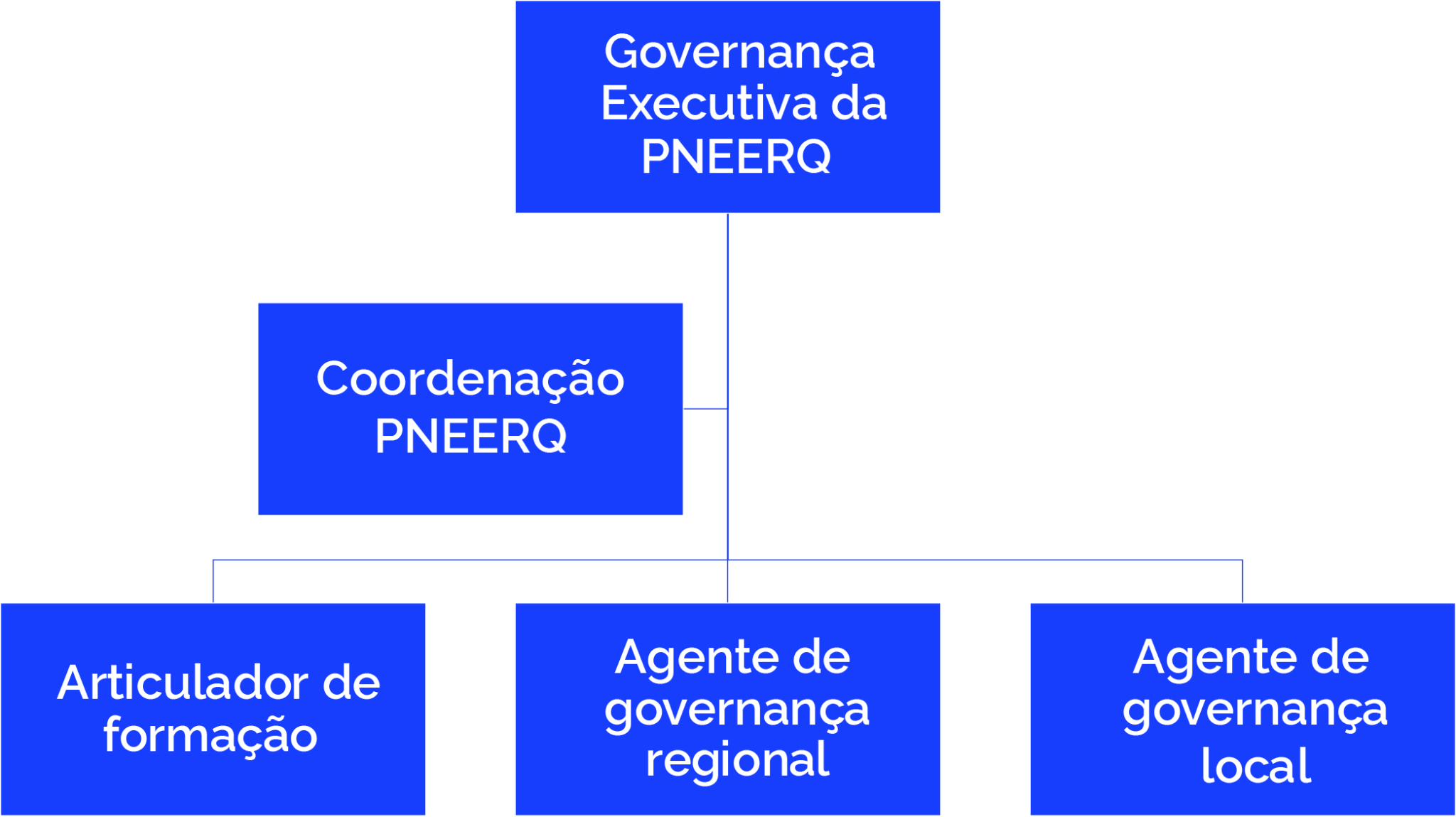 1.533 Bolsistas
R$ 1.200/mês
Resolução nº 18/2024
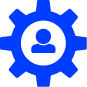 53 Coordenadores

27 Representantes Estaduais
26 Representantes Municipais
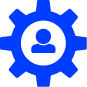 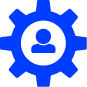 53 Articuladores de 
formação
27 Representantes Estaduais
26 Representantes Municipais
647 Agentes de Governança Regional
326 Representantes Estaduais
321 Representantes Municipais
780 Agentes de Governança Local
7 Representantes Estaduais
773 Representantes Municipais
Formação para profissionais da educação
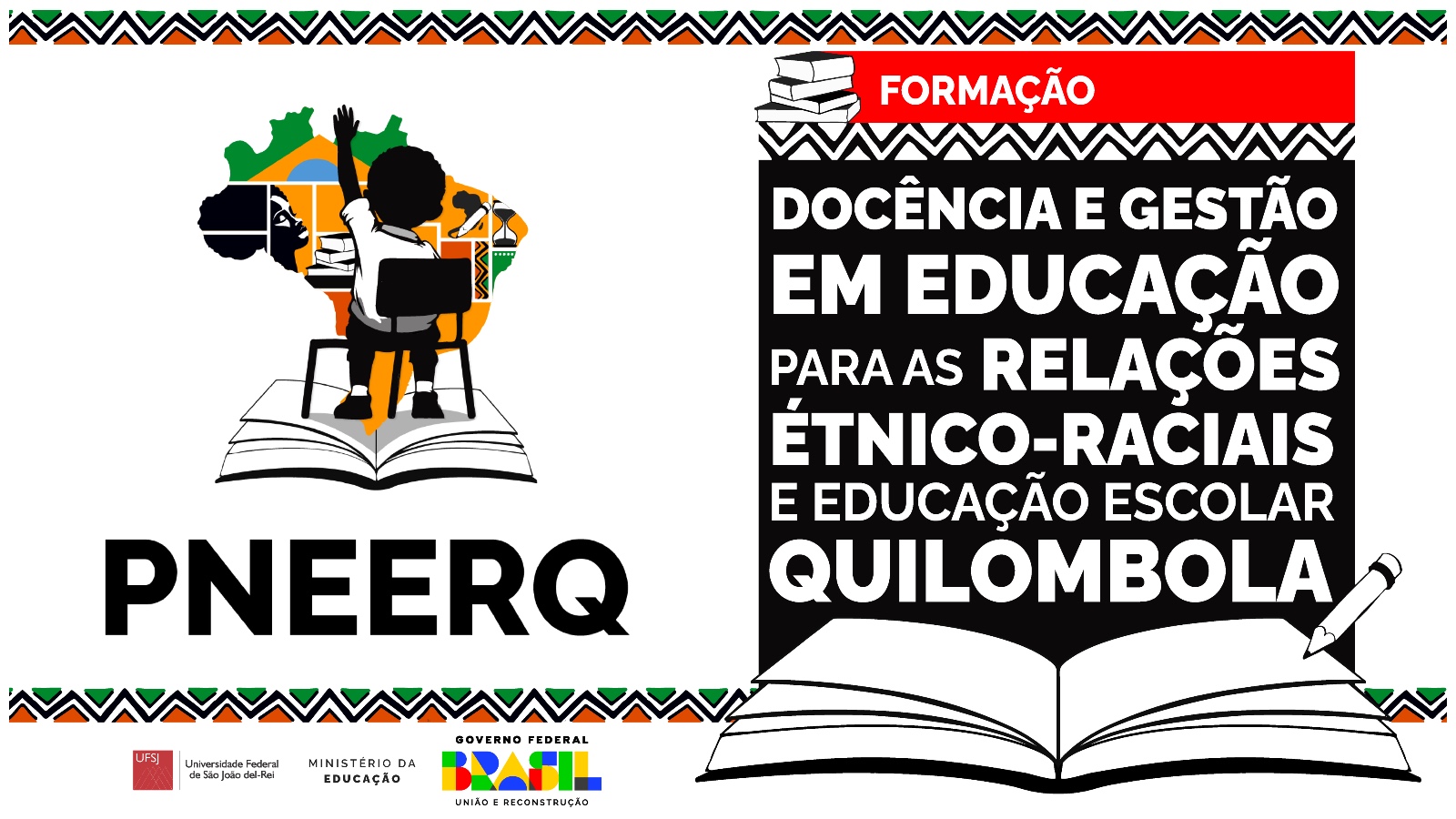 31 editais publicados! Previsão de 250 mil vagas.
[Speaker Notes: nao entendi referenciais de implementacao. O que significa exatamente? São devolutivas pedagógicas?]
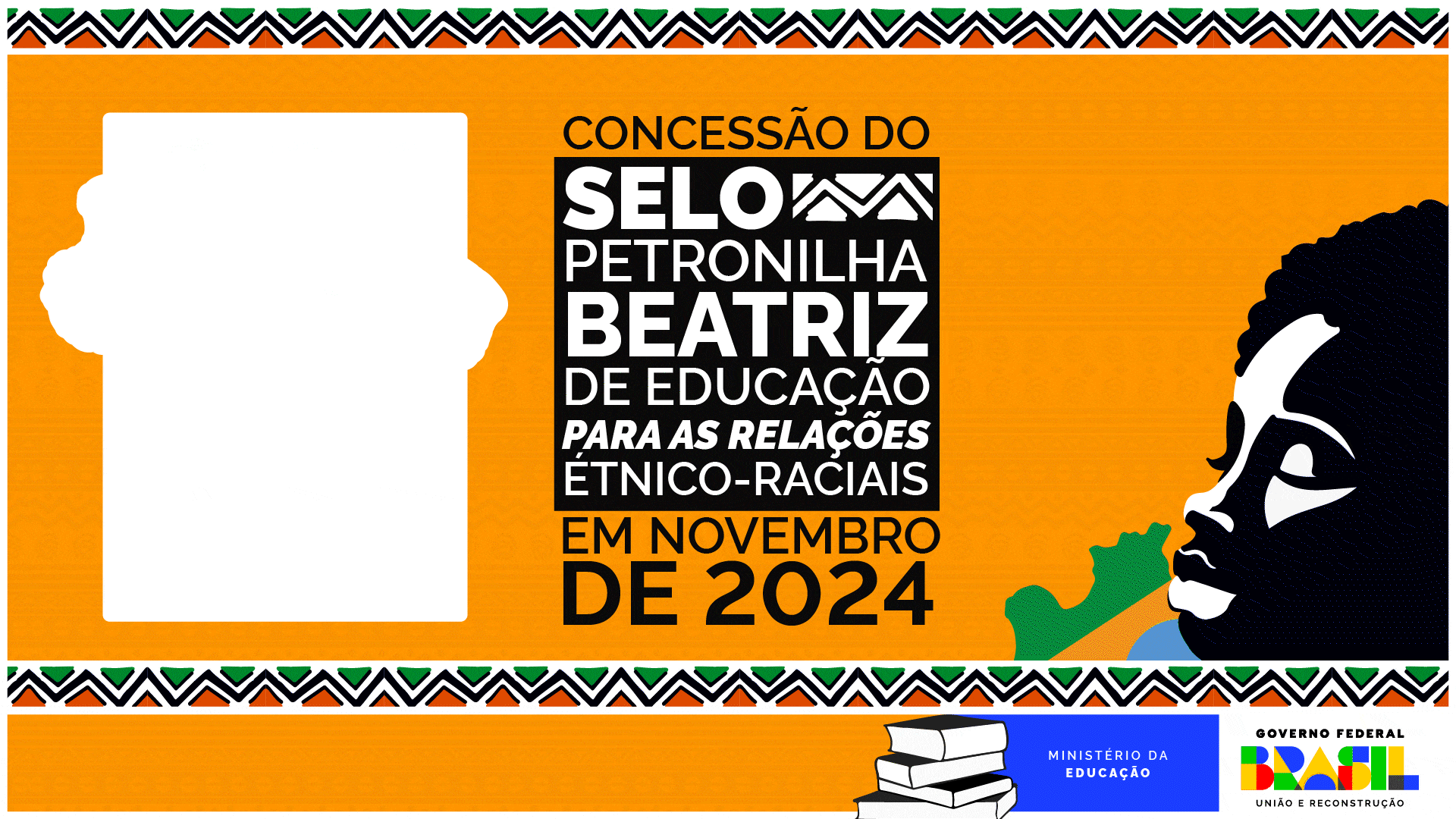 [Speaker Notes: Muito bom!]
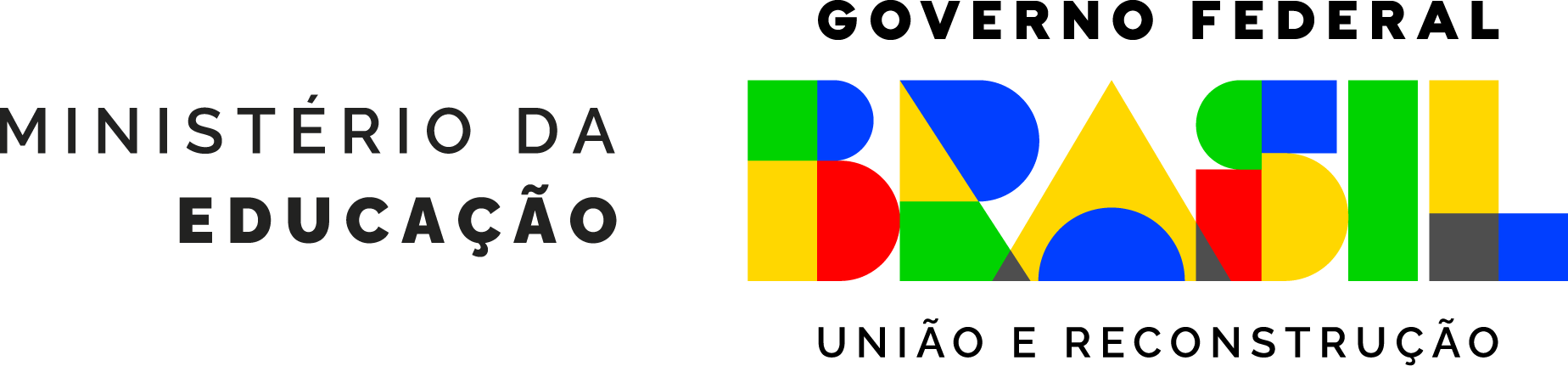 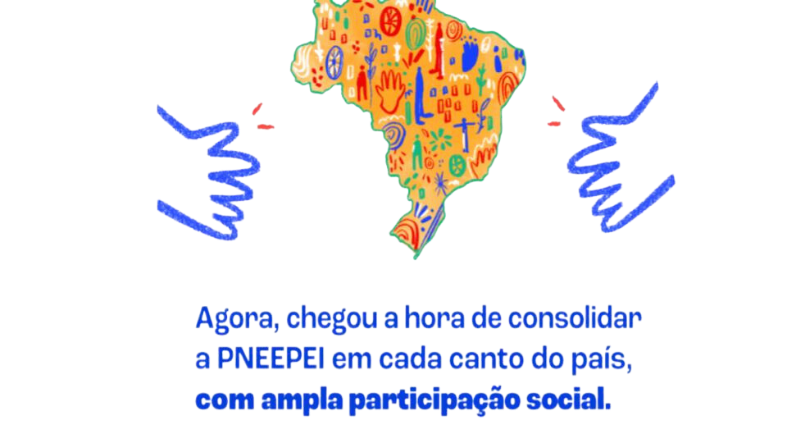 Afirmação e Fortalecimento da Política de Educação Especial na Perspectiva da Educação Inclusiva- PNEEPEI (2023-2026)
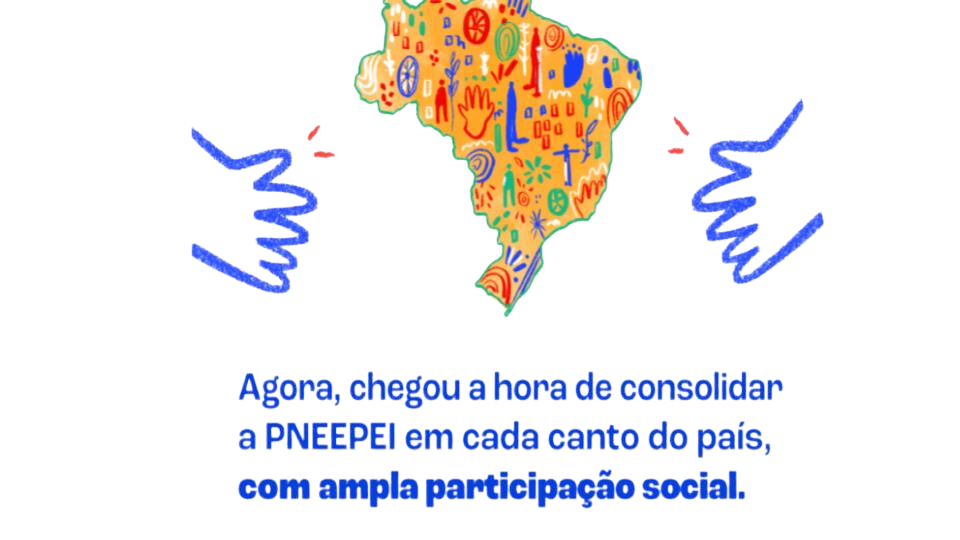 AFIRMAÇÃO E FORTALECIMENTO DA PNEEPEI
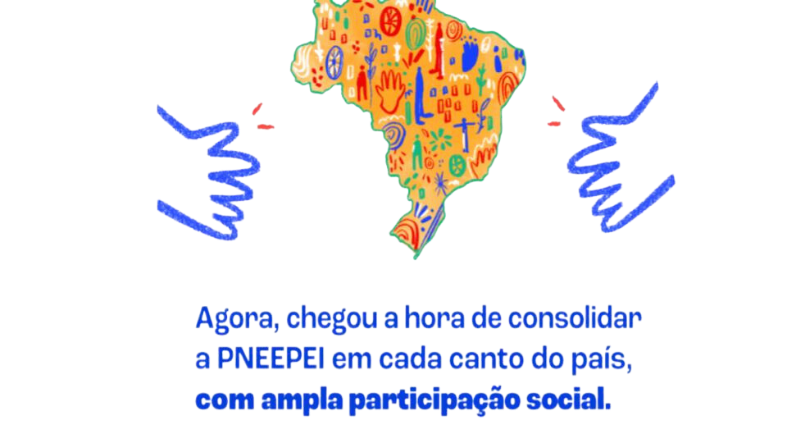 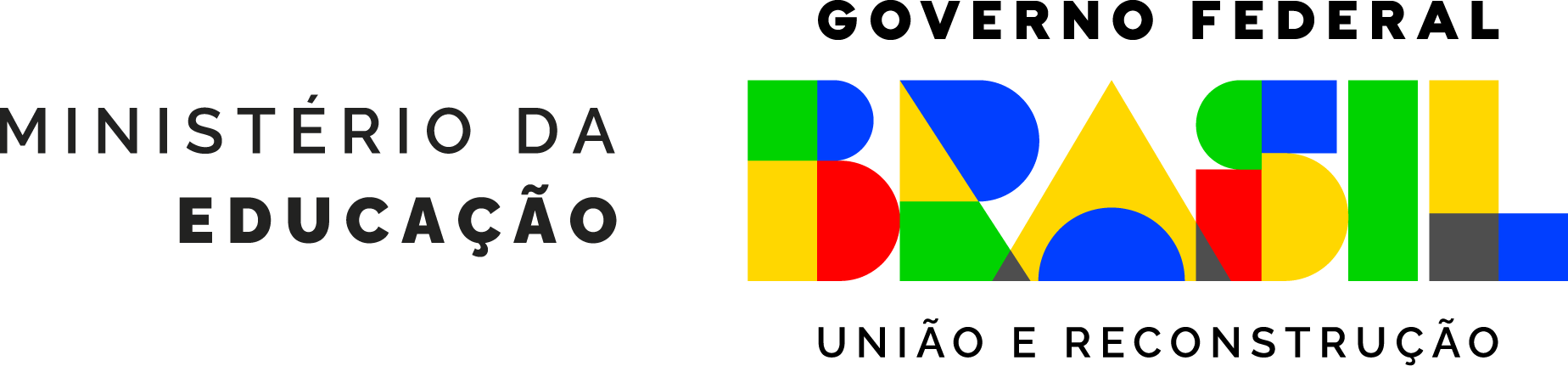 PDDE - SRM
Em 2023 e 2024, o MEC empenhou R$ 430 milhões no PDDE-SRM para apoiar mais de 20 mil escolas. 

De forma inédita, foram apoiadas escolas indígenas, quilombolas, do campo, bilíngue de surdos e escolas que ofertam AEE para estudantes autistas.
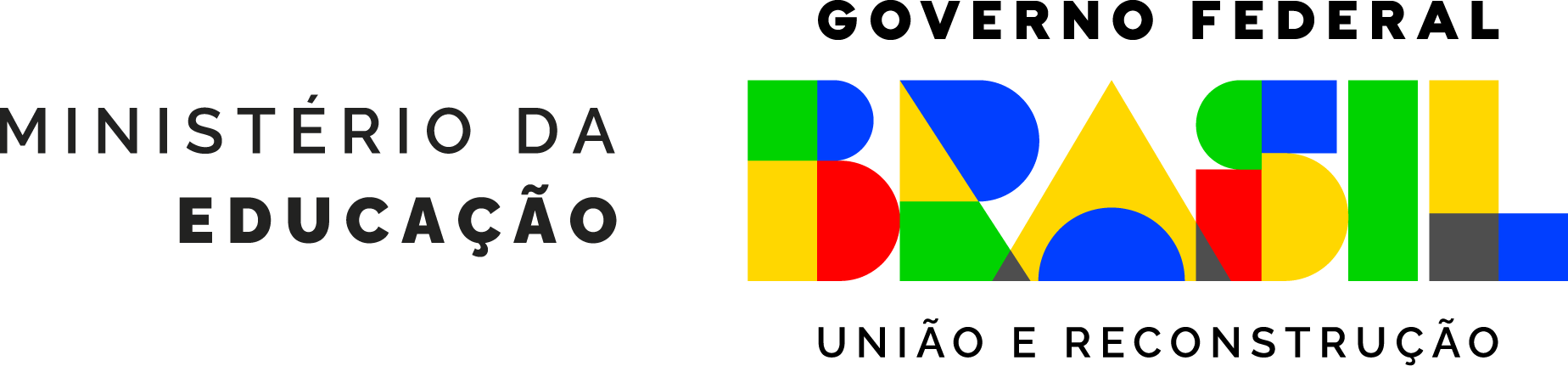 FORMAÇÃO INICIAL E CONTINUADA
Formação continuada
Formação de gestores escolares
Formação de professores de salas comuns 
Formação de professores de AEE
Formação específica para a EJA
PIBID Equidade/Educação Especial Inclusiva
PARFOR Equidade/Educação Especial Inclusiva

Previsão de 1.250 milhão de vagas
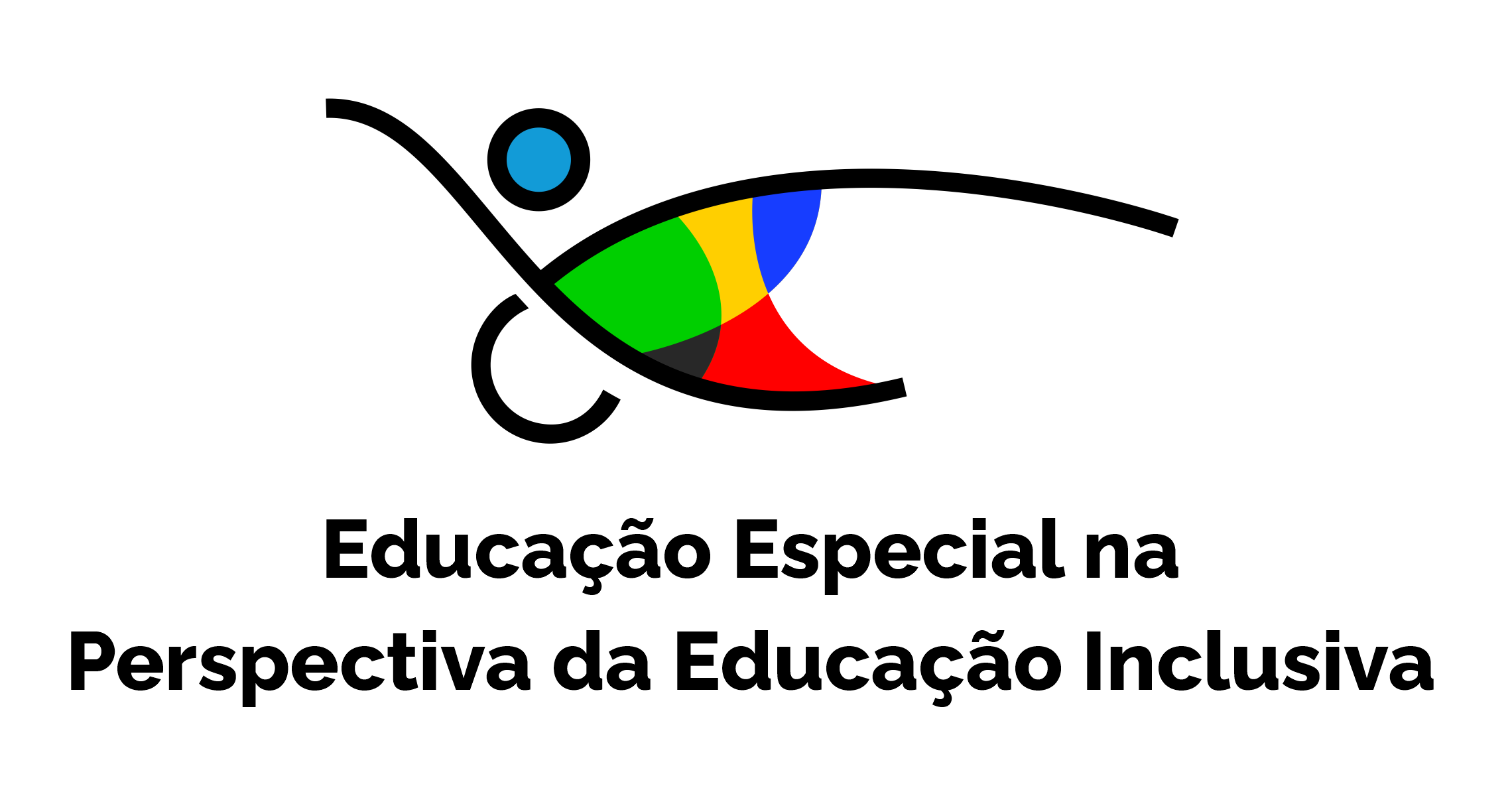 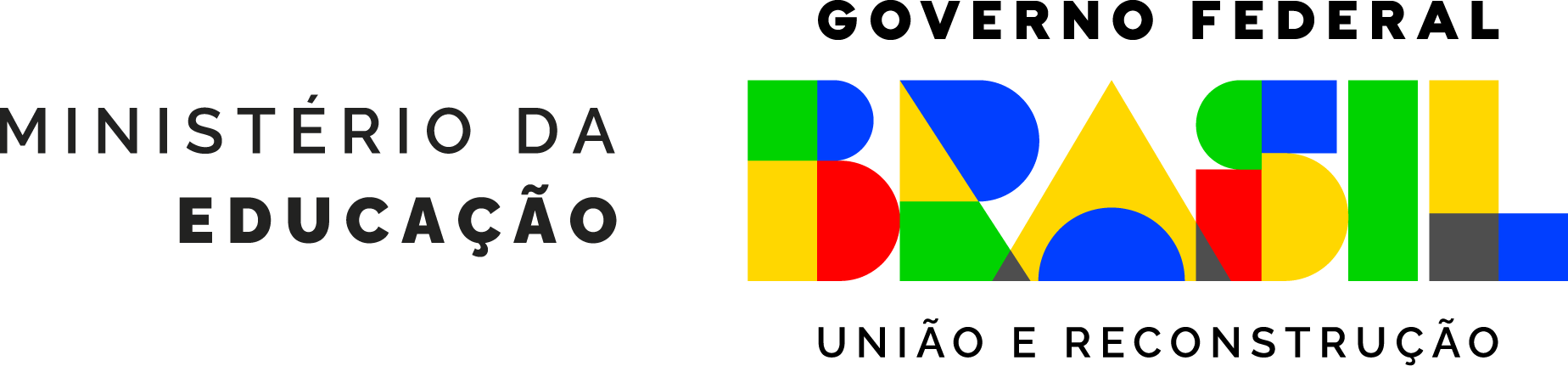